Модуль «3d-моделирование в программе Google SketchUp»
Назначение. Примеры работ.
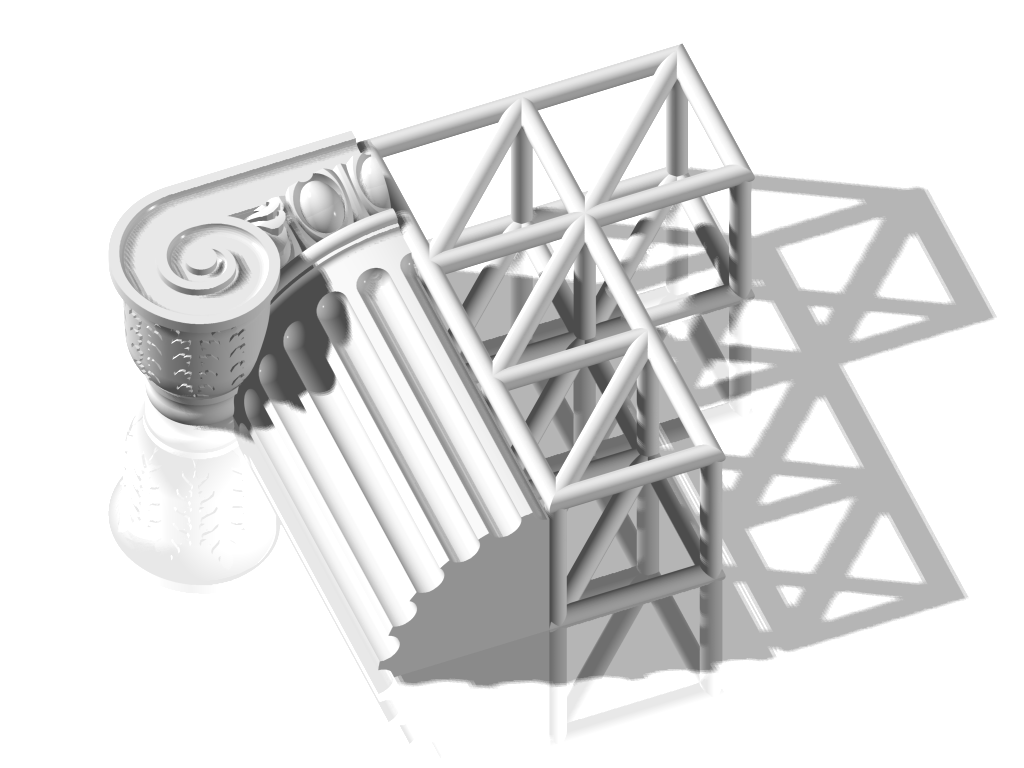 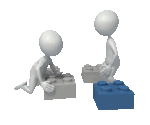 Тирасполь
2017
Киселева М.Ш.
От 2D-чертежа к 3D-модели
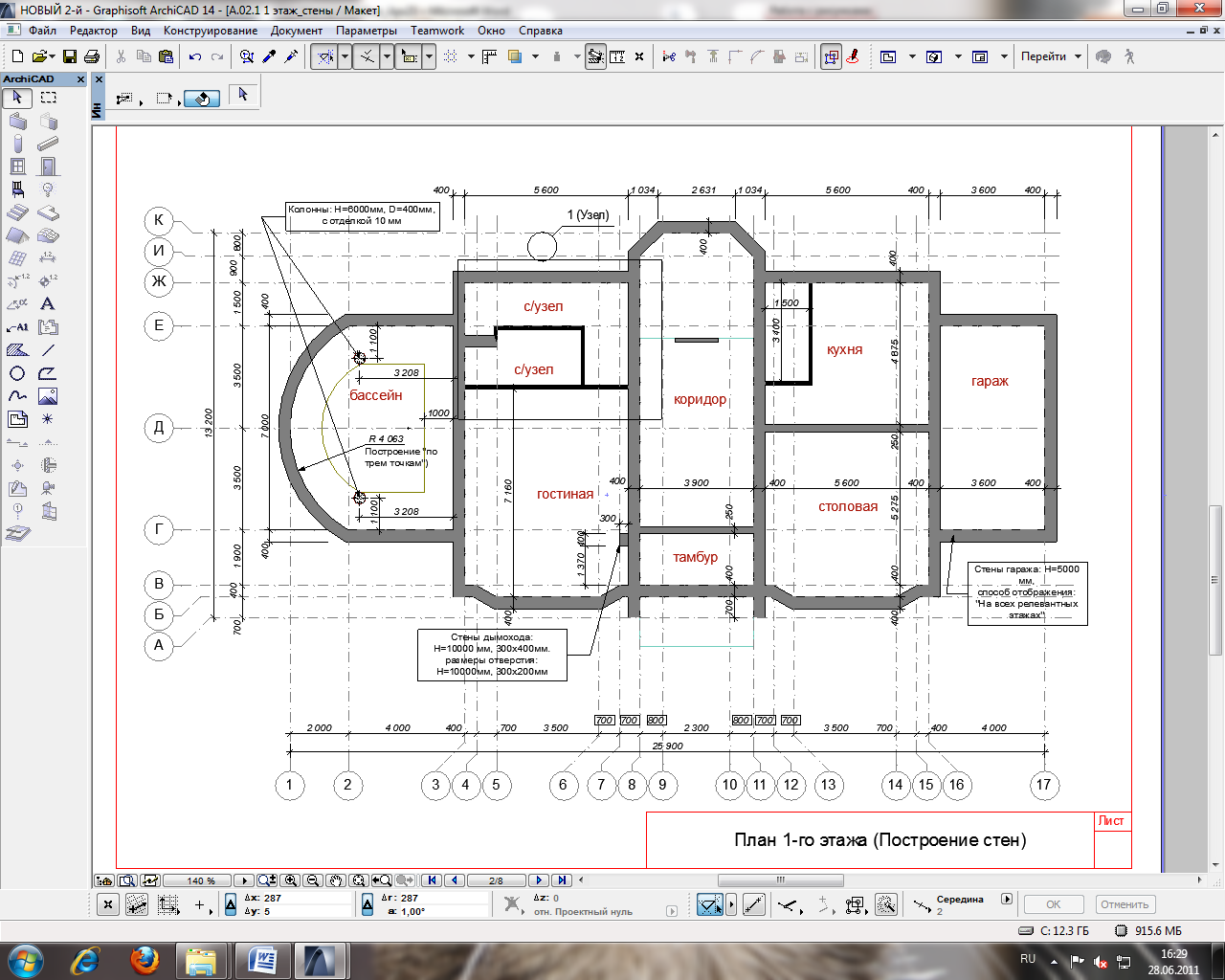 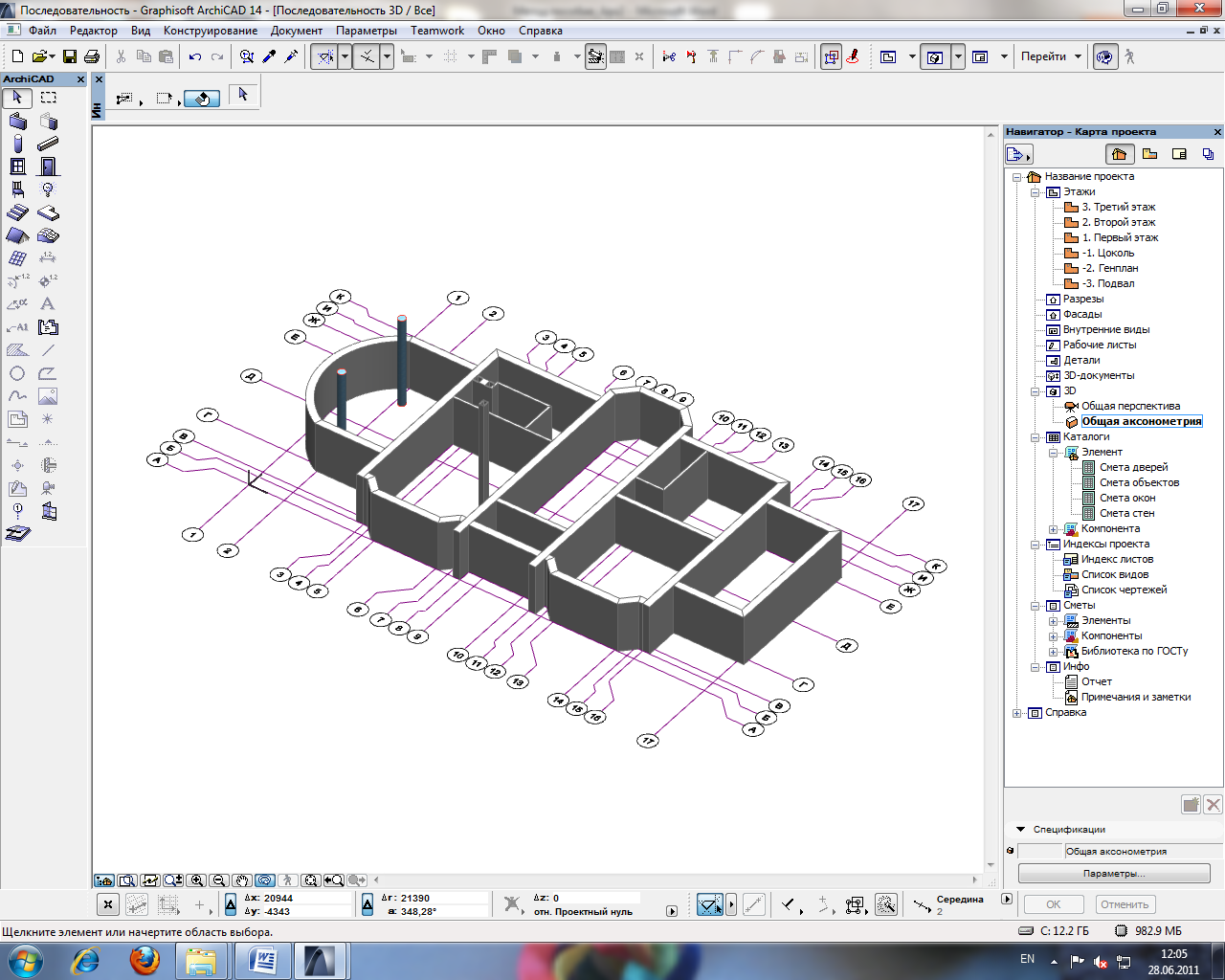 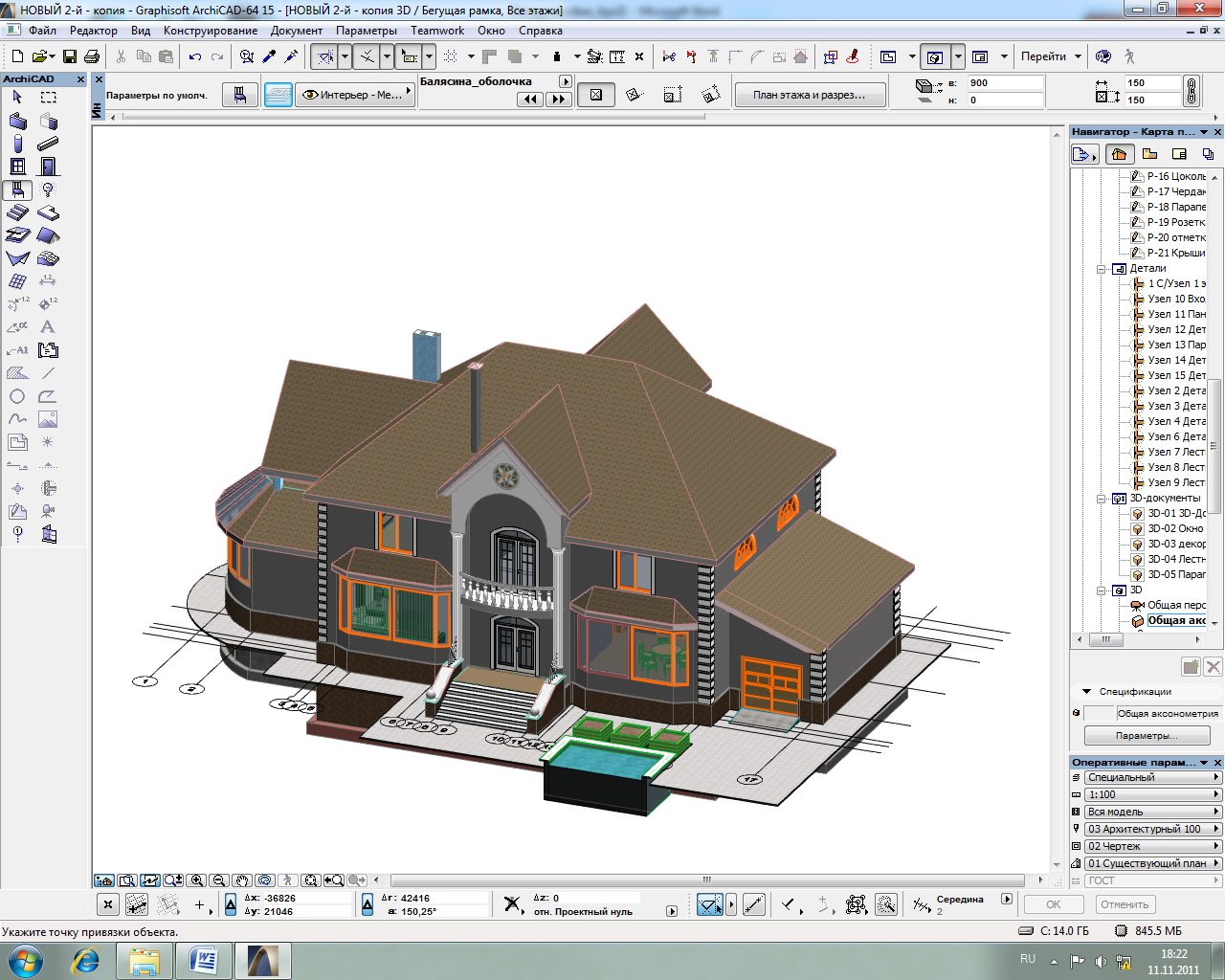 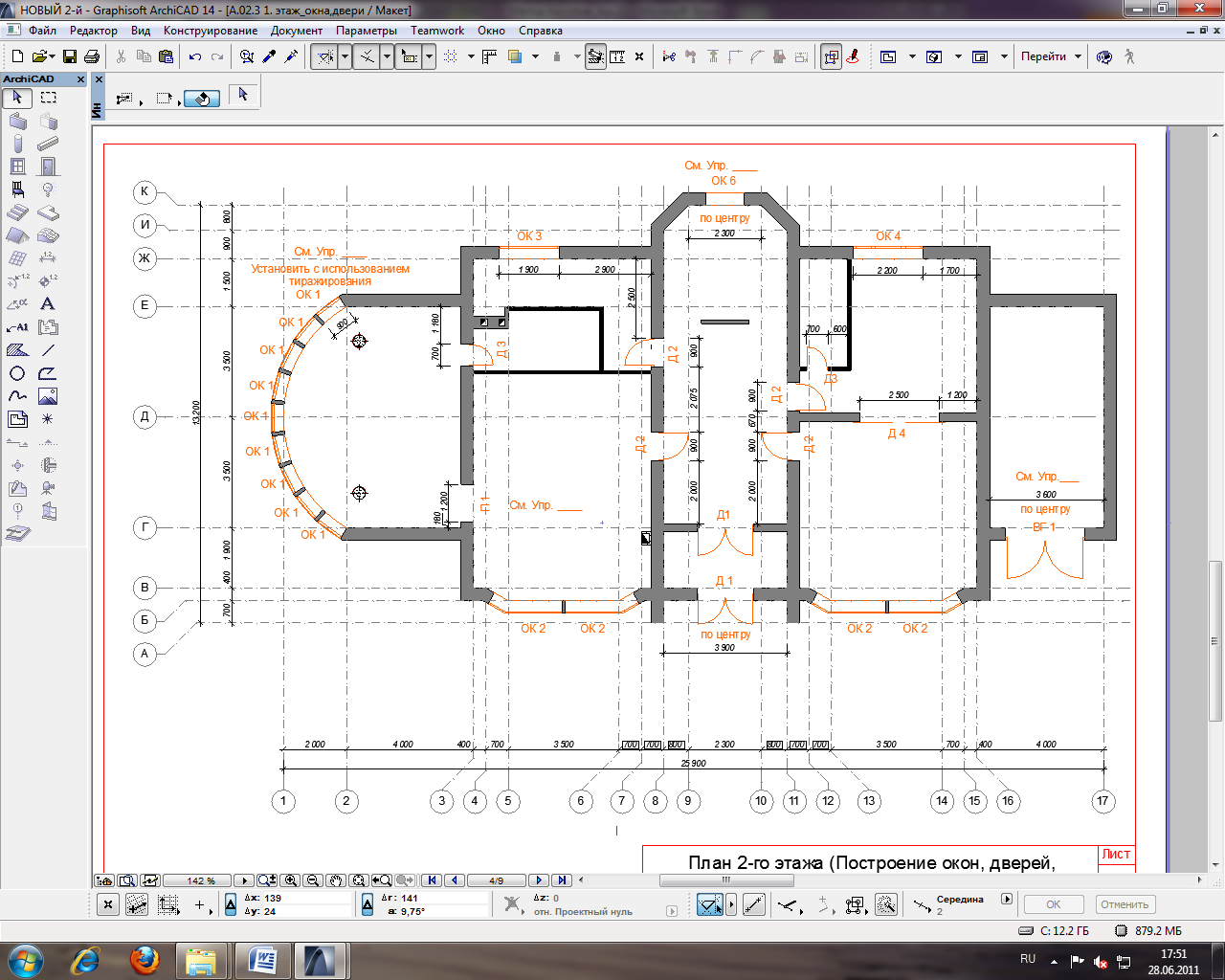 От создания модели к различным формам представления проекта
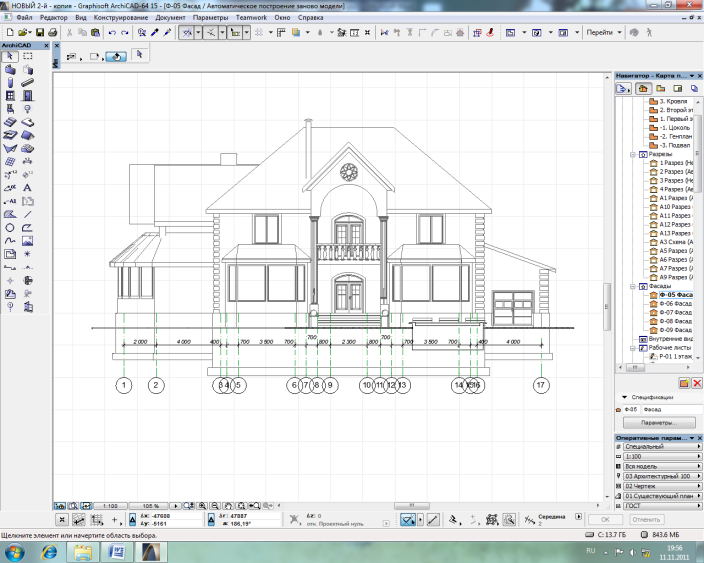 3D-Документ
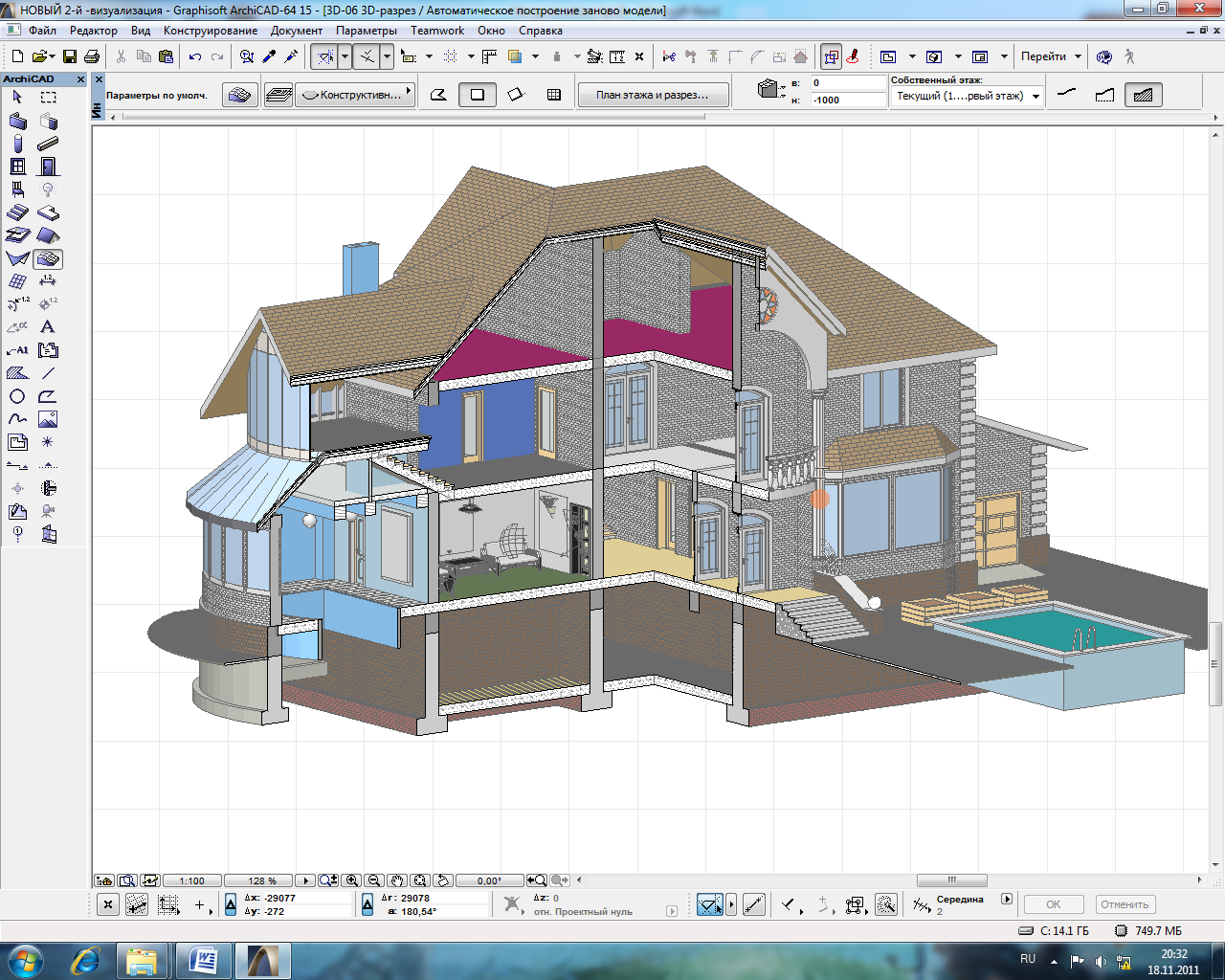 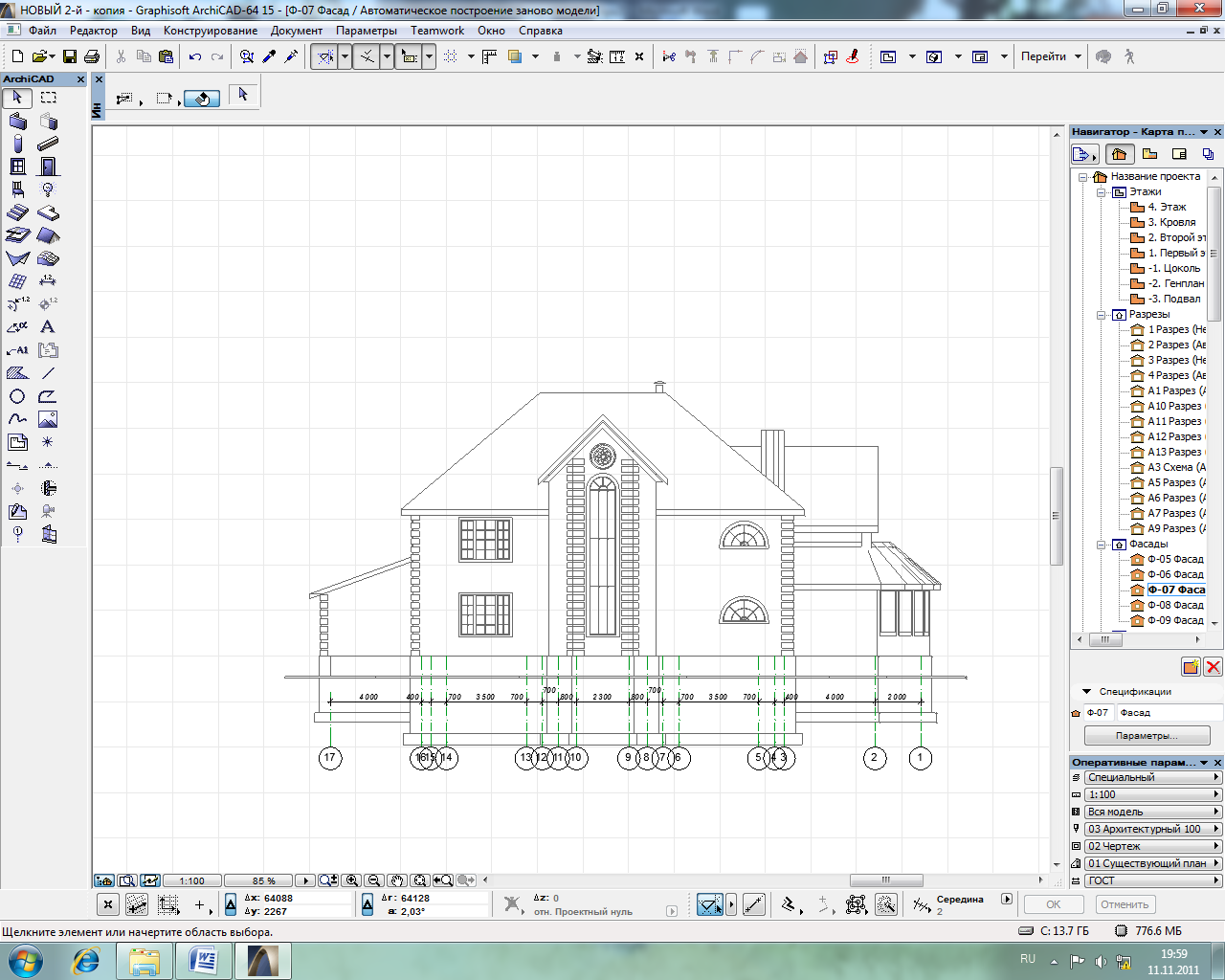 Фасады
3D-модель
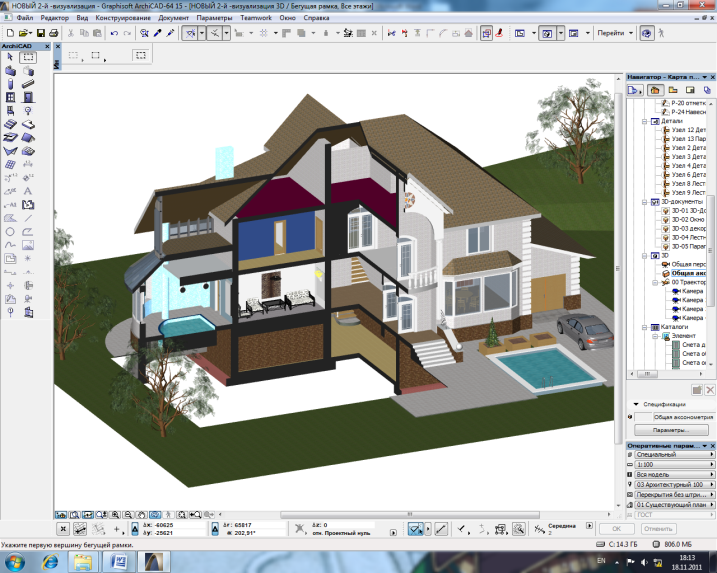 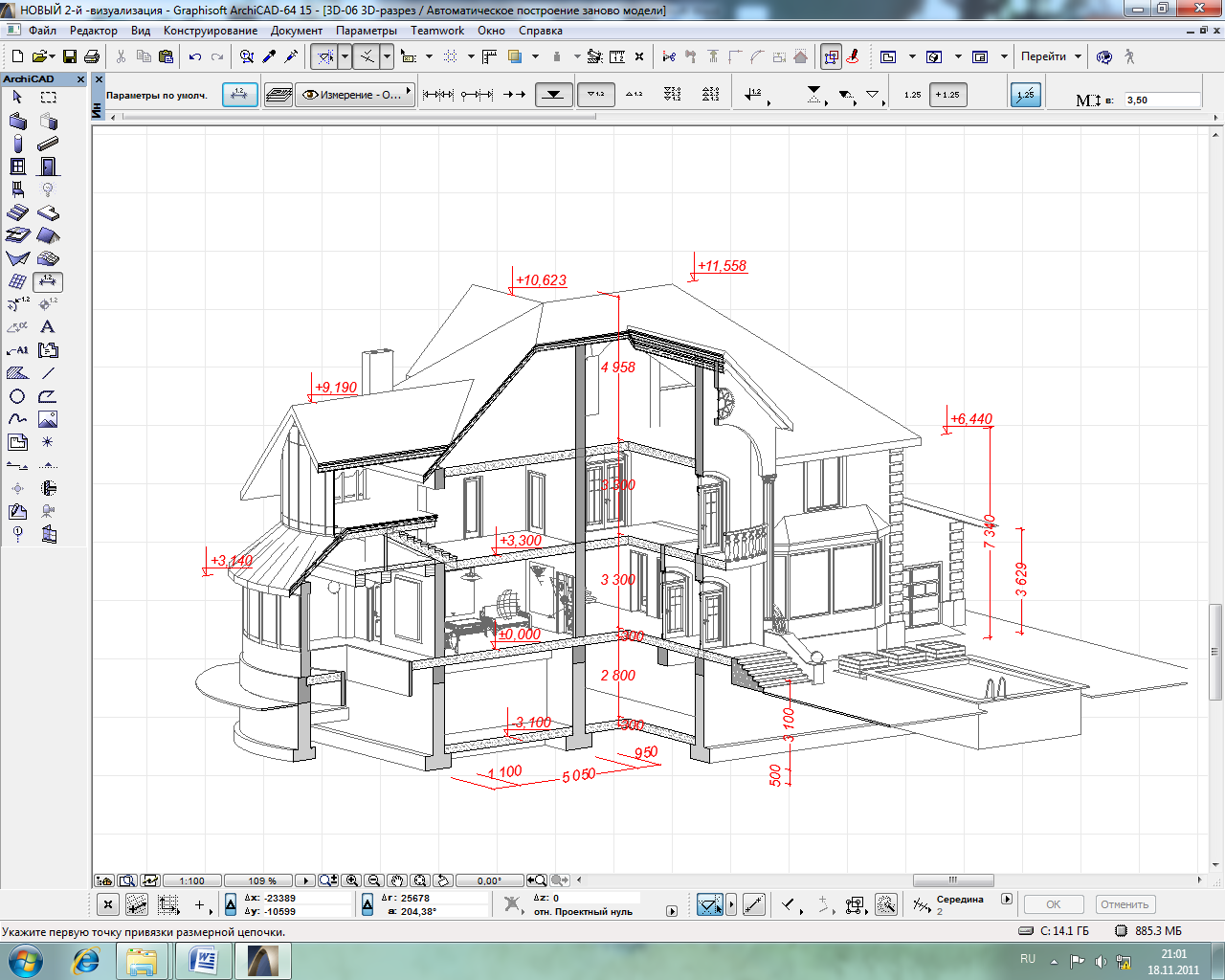 3D-разрезы
Возможности Google SketchUp
Поэтажные планы здания;
Виртуальная 3D-модель;
Автоматическое построение Разрезов, Фасадов, Разверток;
Разработка деталей и узлов;
3D-Разрезы; 
Визуализация. 
Полный комплект рабочей документации.
Сметная информация об объекте.
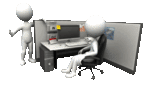 Примеры проектной документации
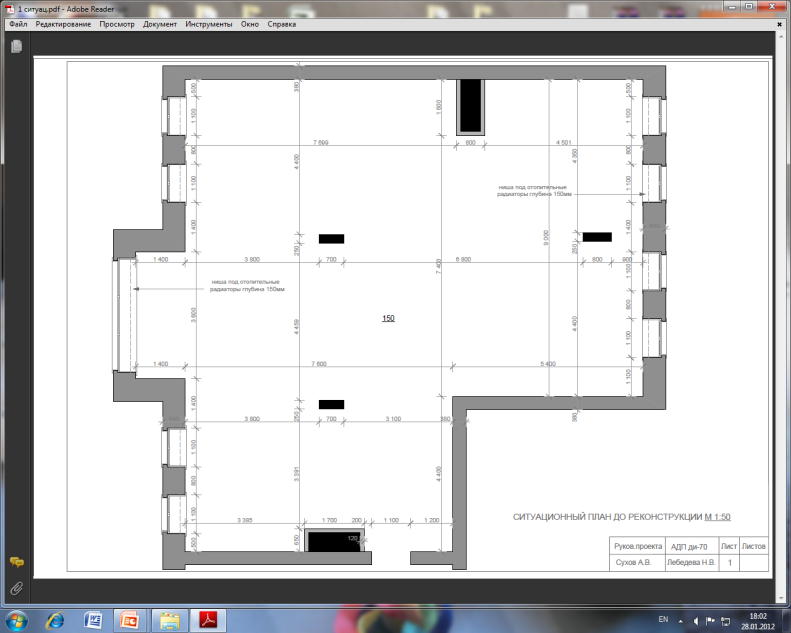 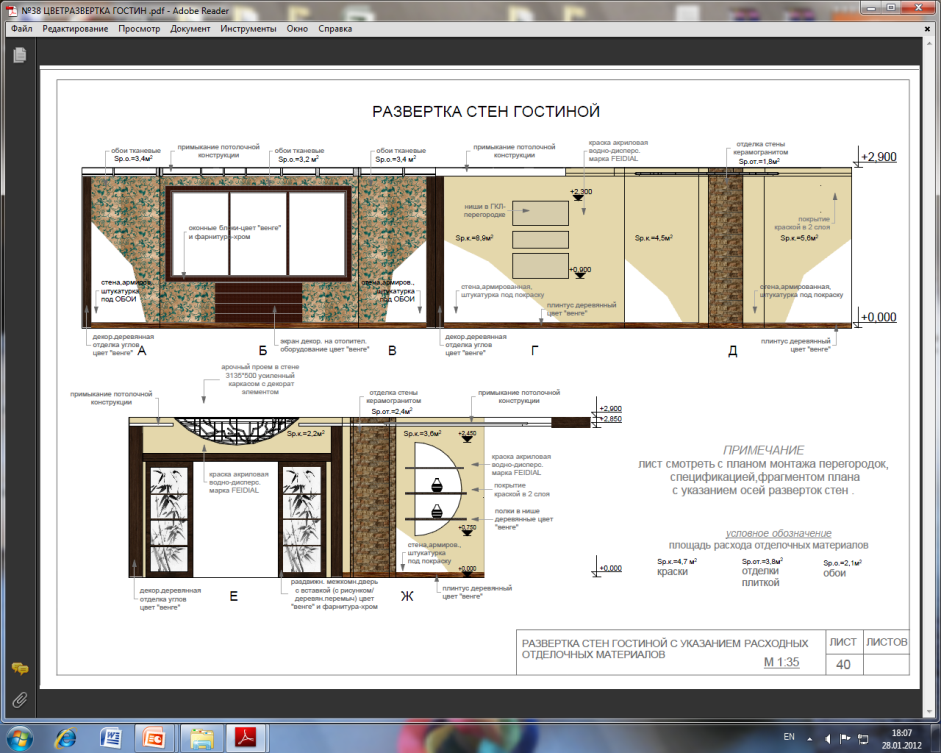 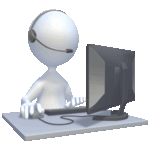 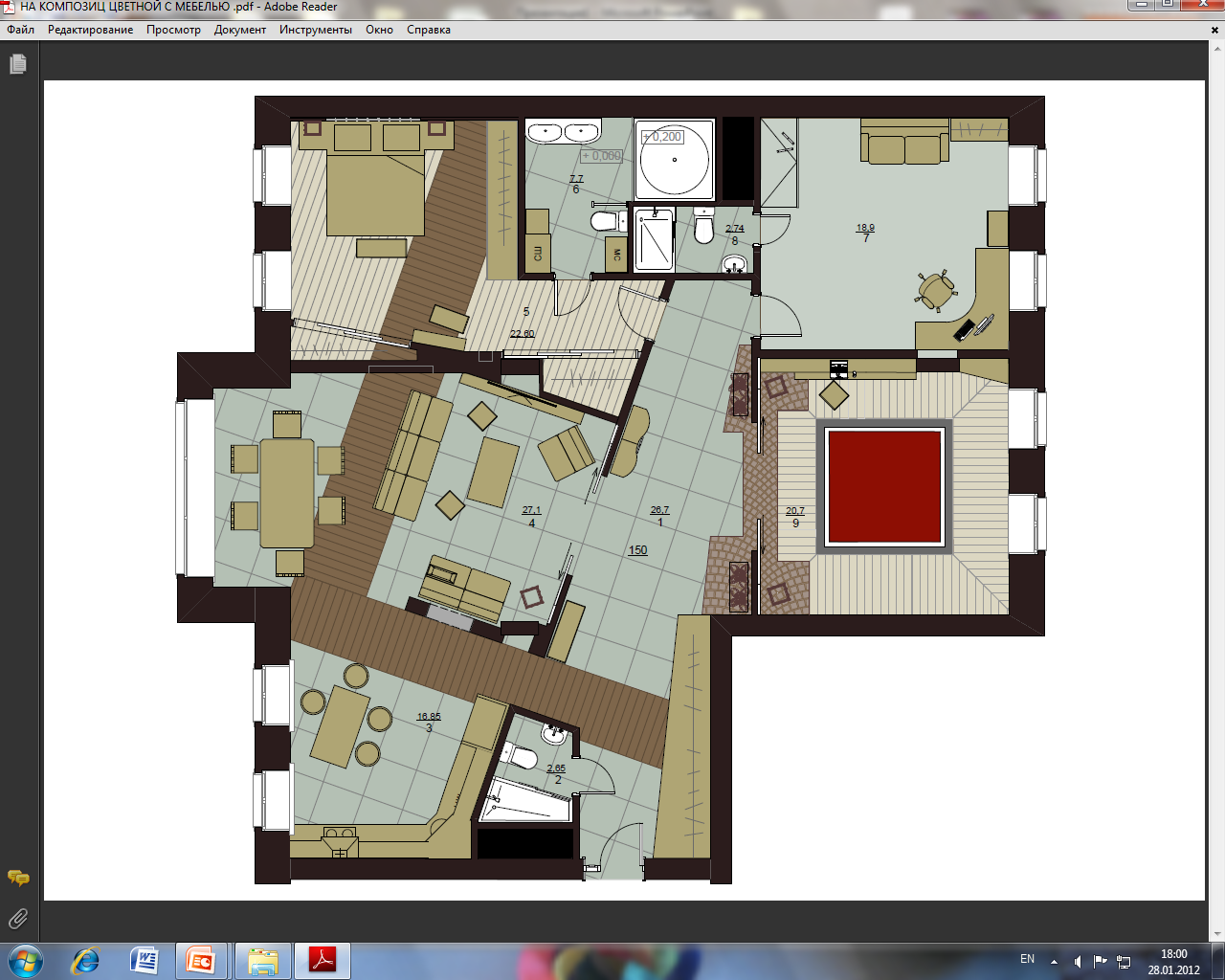 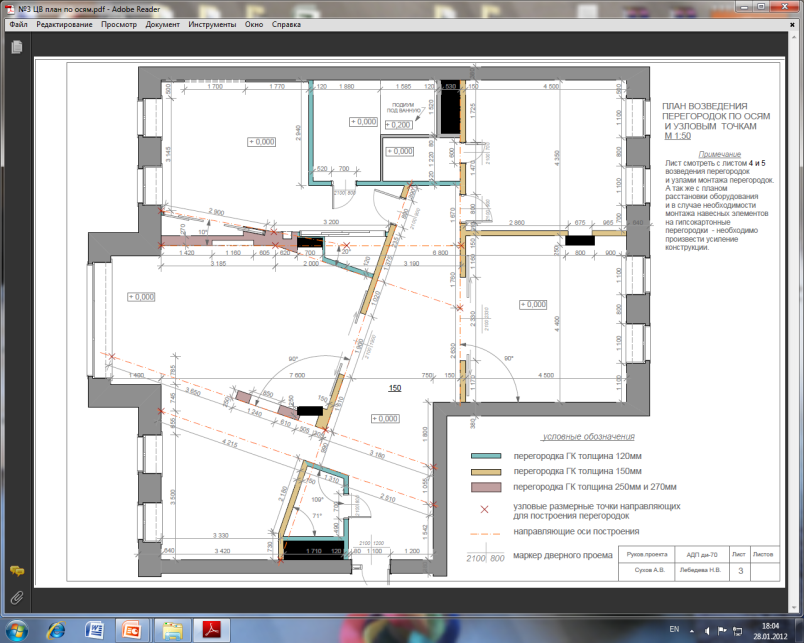 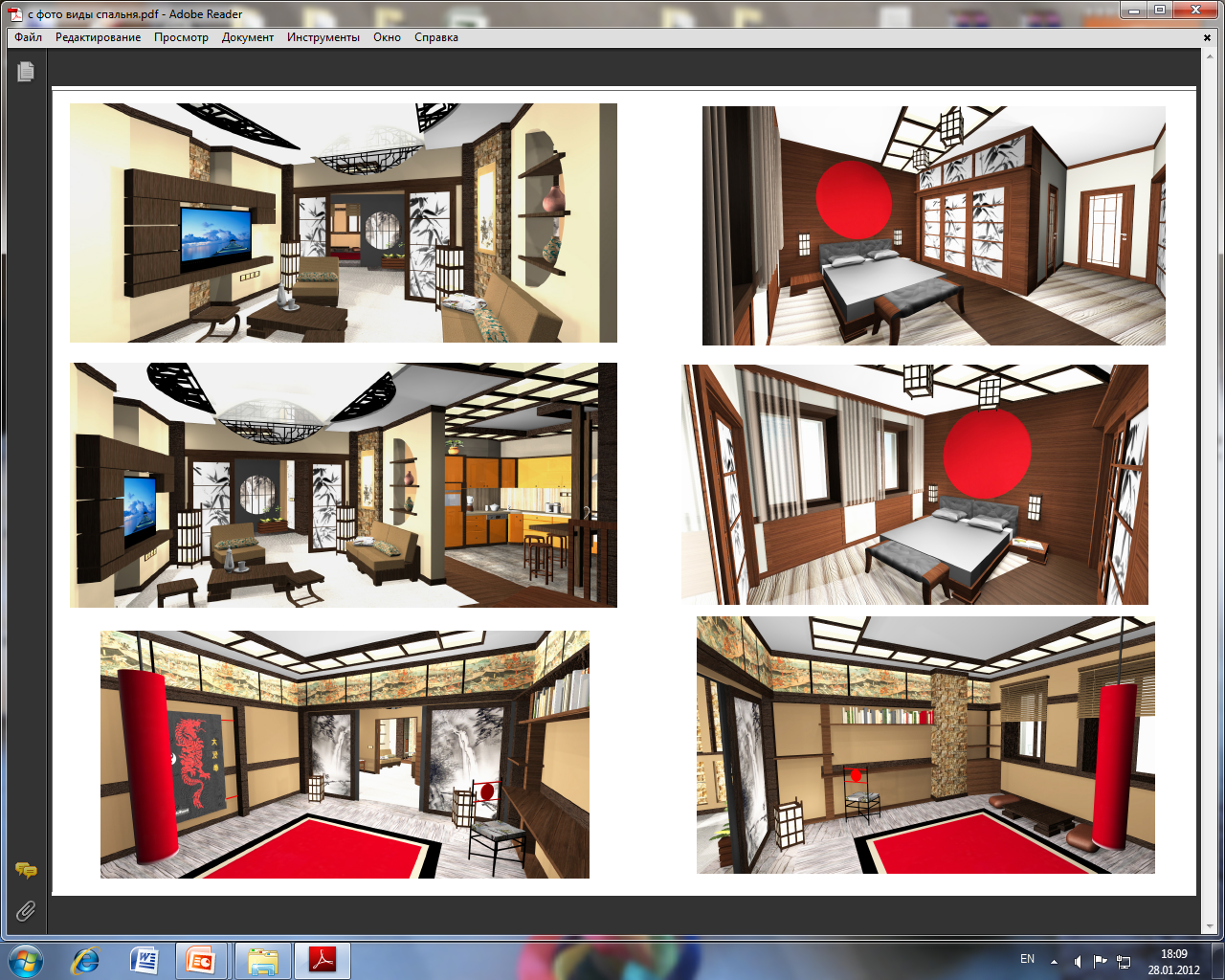 Вариант задания
Результат работы
Пример проекта будущего дома
Презентацию подготовила:
    магистрант I курса
   Киселева Марина Шамильевна